Моє місто -  Шепетівка
Скрипальова Анастасія,7 клас
Шепетівська ЗОШ№1
Шепетівка
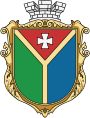 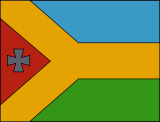 Відоме з 1594 року. Статус міста з 1619 року
Шепетівська ЗОШ№1, де я навчаюсь.Заснована 1936 року
Краєзнавчий музей
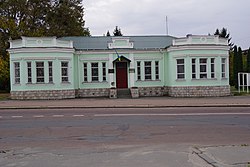 Заснований 1926 року
Музей пропаганди
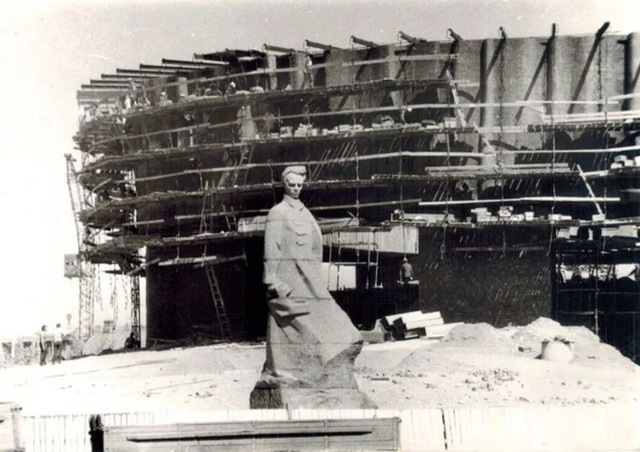 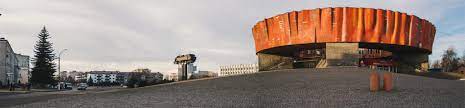 Шепетівська районна рада
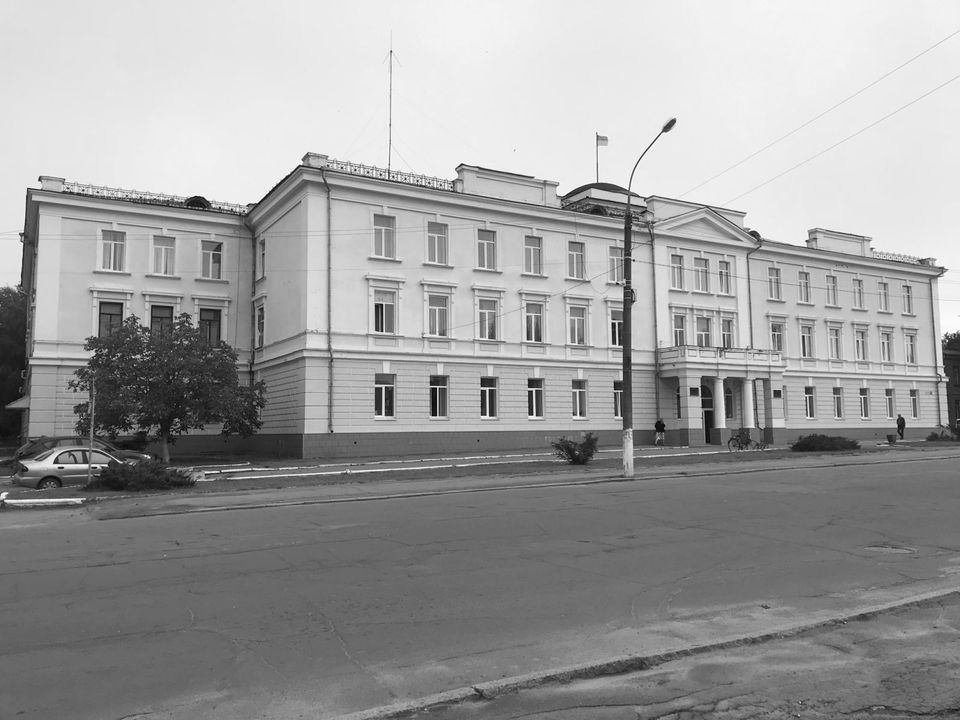 Збудовано у 30-роках ХХ століття. Виз зверху у формі тризуба
Залізничний вокзал
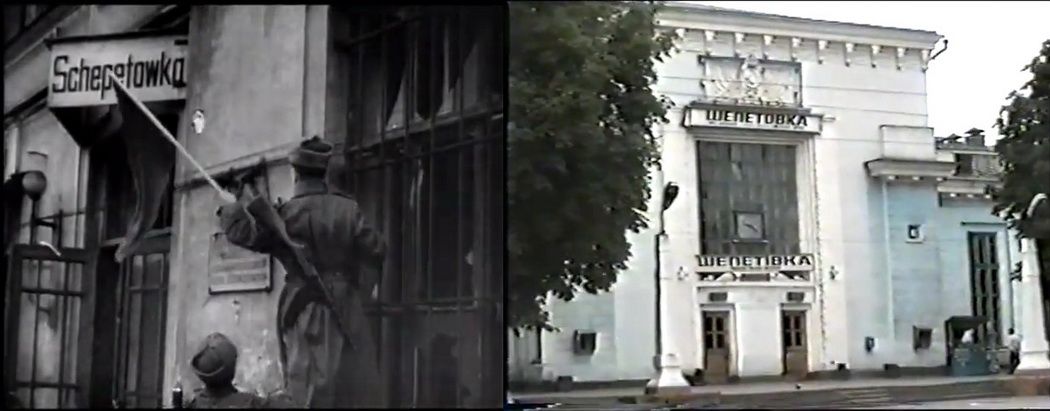 1944 рік                                                              70 роки
Сучасний вигляд
Цукровий завод.Заснований 1846
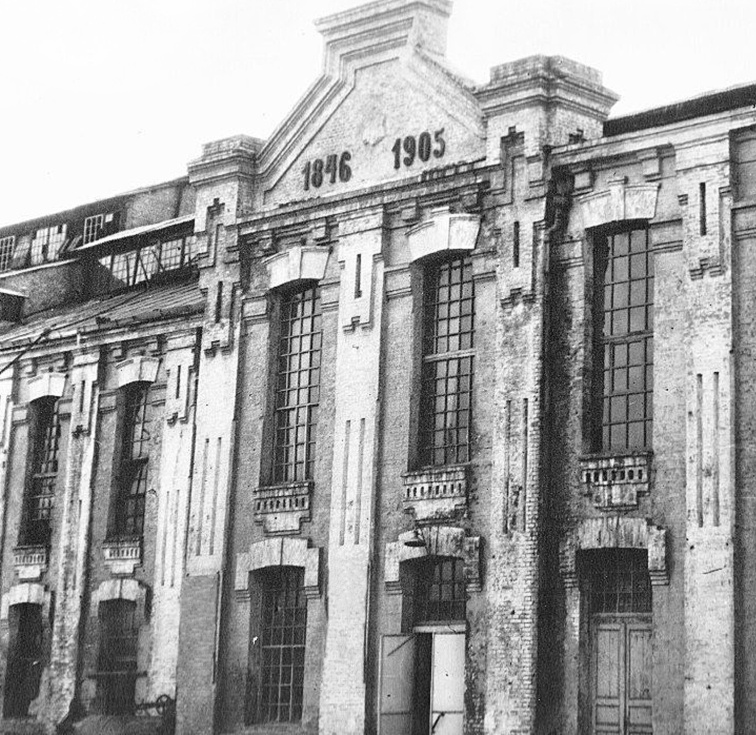 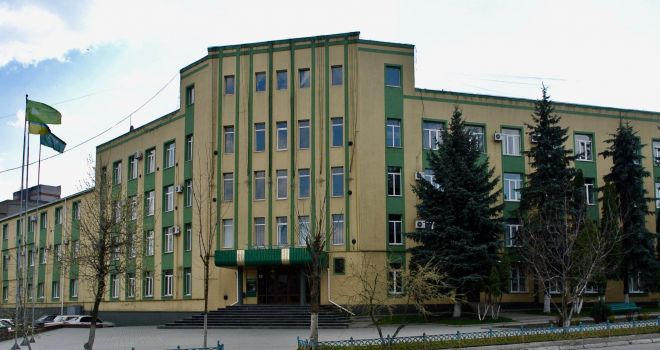 30 роки XX століття
Сучасний вигляд
Городищенський монастир
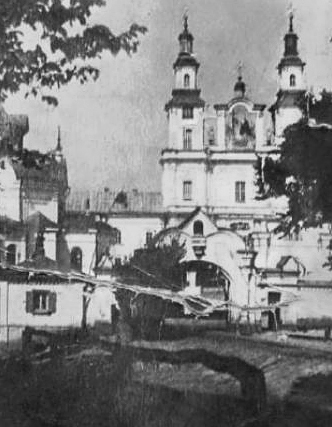 Шепетівський район. Заснований 1538 року
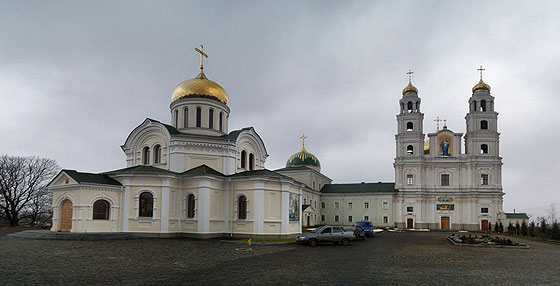 Використані джерела
https://monasteries.org.ua/objects/monasteries/49/?lang=uk
https://shepetivka.com.ua/component/k2/tag/%D0%A8%D0%B5%D0%BF%D0%B5%D1%82%D1%96%D0%B2%D1%81%D1%8C%D0%BA%D0%B8%D0%B9%20%D1%86%D1%83%D0%BA%D1%80%D0%BE%D0%B2%D0%B8%D0%B9%20%D0%B7%D0%B0%D0%B2%D0%BE%D0%B4.html
https://uk.wikipedia.org/wiki/%D0%A8%D0%B5%D0%BF%D0%B5%D1%82%D1%96%D0%B2%D0%BA%D0%B0
http://nvo2.16mb.com/
https://uk.wikipedia.org/wiki/%D0%A8%D0%B5%D0%BF%D0%B5%D1%82%D1%96%D0%B2%D1%81%D1%8C%D0%BA%D0%B8%D0%B9_%D0%BA%D1%80%D0%B0%D1%94%D0%B7%D0%BD%D0%B0%D0%B2%D1%87%D0%B8%D0%B9_%D0%BC%D1%83%D0%B7%D0%B5%D0%B9